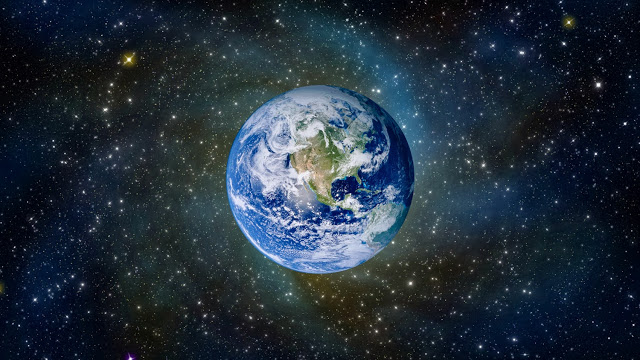 We Worship the Lord!
Ranger Church of Christ
Mesquite and Rusk St.
The Scorched Earth Theory
[Speaker Notes: The Scorched Earth Theory 
     1. In 1833, this is the publication where Alexander Campbell, writing under the heading of “The Regeneration of the Heavens and the Earth,” said the following: “The Bible begins with the generations of the heavens and the earth, but the Christian revelation ends with the regeneration or new creation of the heavens and the earth. 
    2. This is the ancient promise of God, confirmed to us by the Christian Apostles. 
    3. The present elements are to be changed by fire. 
    4. The old or antediluvian earth was purified by water; but the present earth is reserved for fire, with all the works of man that are upon it. 
    5. It shall be converted into a lake of liquid fire. 
    6. But the dead in Christ will have been regenerated in body before the old earth is regenerated by fire. 
    7. The bodies of the saints will be homogeneous with the new earth and heavens as their present bodies are with the present heavens and earth. 
    8. God re-creates, regenerates, but annihilates nothing; and therefore the present earth is not to be annihilated.” (Millennial Harbinger Abridged  vol 1, p.483). 
    9. He goes on to describe this new earth by quoting almost in full Revelation 21:1-22:5.     10. Extracting this quotation as a proof text of Campbell’s eschatology may cause some to conclude that Campbell did not think we were going to heaven, but this is not all Campbell wrote on this topic.]
Jesus Ascended To Heaven To Build Mansions There!
Baptism Is Necessary To Regenerate The Soul.
Faith & Hope; The Powerful Principles From God.
Transcendent Hope; The Christian Calling - Heaven!
This Better Resurrection Is Heaven With Christ.
Most Christians Want Worldly Success For Their Children.
If Not “On Things Above”, We Are “Unfit For The Kingdom”.
[Speaker Notes: 1. Earlier in this same “Extra,” Campbell wrote that Jesus, “ascended to the skies to prepare mansions for his disciples” (MHA vol 1, p.443). 
>>>>>>>>>>>>>>>>>>>>>>
    2. “But this pouring out of the influences, this renewing of the Holy Spirit is as necessary as the bath of regeneration to the salvation of the soul, and to the enjoyment of the hope of heaven, of which the Apostle speaks” Titus 3:5 (MHA vol 1, p.460). 
not by works of righteousness which we have done, but according to His mercy He saved us, through the washing of regeneration and renewing of the Holy Spirit, (Titus 3:5)
>>>>>>>>>>>>>>>>>>>>>>
    3. “Faith in this wonderful operation of God — hope for the riches of the glory of the inheritance of the saints in light, are the most powerful principles of action which God has ever planted in the human breast. 
>>>>>>>>>>>>>>>>>>>>>>
    4. This is the transcendent hope of the Christian calling, which imparted such heroic courage to all the saints of eternal renown. 
>>>>>>>>>>>>>>>>>>>>>>>
    5. This better resurrection, in prospect, has produced heroes, which make cowards of all the boasted chiefs of worldly glory. 
    6. As the magnet needle ever points to the pole, so the mind influenced by this hope ever rises to the skies, and terminates on the fullness of joy and the pleasures forevermore, in the presence of and at the right hand of God” (MHA vol 1, p.462). 
>>>>>>>>>>>>>>>>>>>>>>>
    7. “Most saints in this generation, appear more zealous that their children should shine on earth, than in heaven — and that they may be rich here, at the hazard of eternal bankruptcy” (MHA vol 1, p.468). 
    8. “Every Christian family ought to be a nursery for God. 
    9. Their offspring should be trained for the skies” (MHA vol 1, p.469). 
>>>>>>>>>>>>>>>>>>>>
    10. “If our affections are not placed on things above, we are unfit for the kingdom of glory” (MHA vol 1, p.471). 
    11. On page 486, still in this very “Extra,” he rhetorically set “the joys of heaven” against “the terrors of hell.”]
Campbell Was A Post-millennialist.
He Considered The Regeneration The Start Of The Millennium.
The Formation Of The Church On Pentecost.
Jesus Said That “The Regeneration Would Be When He Sits On His Throne.
He Is On His Throne, The Regeneration Is Now.
Campbell Was Right To Say It Started On Pentecost.
[Speaker Notes: 1. Campbell was a post-millennialist, that is, he thought there would be a golden age of the church on the earth preceding the second coming of Christ, hence the name of his publication, The Millennial Harbinger. 
>>>>>>>>>>>>>>>>>>>>>
    2. He considered that this “regeneration of things” may be the “commencement of the Millennium,” or it could be “the general resurrection” at the second coming, but he also allowed that it could be “the formation of a new church on the day of Pentecost,” which he later called “the commencement of the Christian era” (MHA vol 1, pgs.455,539). 
>>>>>>>>>>>>>>>>>>>>>>
    3. Jesus said that “the regeneration” would be “when the Son of man shall sit upon the throne of his glory.” 
>>>>>>>>>>>>>>>>>>>>>>
    4. Jesus is on the throne of his glory now (Matt. 28:18; Acts 2:29-36; Eph. 1:20-23). 
And Jesus came and spoke to them, saying, "All authority has been given to Me in heaven and on earth. (Matthew 28:18)
    5. That means the time of “the regeneration” is now. 
>>>>>>>>>>>>>>>>>>>>>>
    6. Campbell was right to call it, “the formation of a new church on the day of Pentecost,” and “the commencement of the Christian era” (MHA vol 1, pgs.455,539).]
Regeneration Produces The Hope Of Eternal Life.
Eternal Life: Is Context Of The Rich Young Ruler’s ?
Jesus Told Him “Your Treasures Is In Heaven”
His Earthly Treasures Did Not Satisfy His Soul.
Jesus Said: Eternal Life Is In Heaven Not On The Earth.
The Apostles Will Not Sit On Material Thrones On An Eternal Earth.
[Speaker Notes: 1. In the context of the regeneration of Titus 3:5 Paul also wrote of “the hope of eternal life.” 
>>>>>>>>>>>>>>>>>>>
    2. Eternal life is also in the context of the regeneration seen in Matthew 19:28. 
So Jesus said to them, "Assuredly I say to you, that in the regeneration, when the Son of Man sits on the throne of His glory, you who have followed Me will also sit on twelve thrones, judging the twelve tribes of Israel. (Matthew 19:28)
    3. A rich young man came to Jesus asking him what good thing he should do to have “eternal life” (Matt. 19:16). 
Now behold, one came and said to Him, "Good Teacher, what good thing shall I do that I may have eternal life?" (Matthew 19:16)
>>>>>>>>>>>>>>>>>>>
    4. Jesus told him to sell what he had, give it to the poor, and he would have “treasure in heaven” (Matt. 19:21). 
Jesus said to him, "If you want to be perfect, go, sell what you have and give to the poor, and you will have treasure in heaven; and come, follow Me." (Matthew 19:21)
    5. The man already had treasure on earth (Matt. 19:22). 
But when the young man heard that saying, he went away sorrowful, for he had great possessions. (Matthew 19:22)
>>>>>>>>>>>>>>>>>>>
    6. His earthly treasure did not satisfy his soul, and a renewed earthly treasure would not have satisfied him either. 
    7. His “treasure in heaven” included the “eternal life” that he sought. 
>>>>>>>>>>>>>>>>>>>
    8. This eternal life would be “in heaven.” 
    9. Jesus did not promise the young man eternal life on an eternal earth. 
>>>>>>>>>>>>>>>>>>>
    10. After telling the rich young man that eternal life was “in heaven,” 
    11. Jesus did not then tell his apostles that they would sit on material thrones of an eternal material earth.]
Blessed Are The Meek, For They Shall Inherit The Earth.  (Matthew 5:5)
A Proof Text For Premillennialists’ “Renewed Earth”
The Jews Expected  And Wanted An Earthly Kingdom.
The Kingdom Of God Is “The Kingdom Of Heaven.
In Context, Matt 5:5 “The Earth” Is A Metaphor.
“Heaven” Is Always Greater Then “The Earth”.
We Do Not Expect God To Sit On His Footstool.
[Speaker Notes: Blessed are the meek, For they shall inherit the earth.  (Matthew 5:5)
>>>>>>>>>>>>>>>>>>
    1. Premillennialists have taken Matthew 5:5 as a proof text that they will live and reign on the earth for a thousand years. 
>>>>>>>>>>>>>>>>>>
    2. Also, those who are advocating for a “renewed earth” take it to say that they will live on the earth forever. 
    3. It is like a millennial reign that never ends. 
>>>>>>>>>>>>>>>>>>
    4. Many of the Jews in the days of Jesus expected the kingdom of God to come as an earthly kingdom. 
    5. They thought Jesus would displace the Romans as rulers of the world. 
>>>>>>>>>>>>>>>>>
    6. Matthew wrote with these Jews in mind; He frequently called the kingdom of God, “the kingdom of heaven.” 
        a. It Is The kingdom is “of heaven,” because it is not “of earth.” 
>>>>>>>>>>>>>>>>>>>
    7. John and Jesus were preaching, “The kingdom of heaven is at hand” (Matt. 3:2; 4:17). 
and saying, "Repent, for the kingdom of heaven is at hand!" (Matthew 3:2)
From that time Jesus began to preach and to say, "Repent, for the kingdom of heaven is at hand." (Matthew 4:17)
    8. It is the doctrine of Christ about the kingdom of heaven. 
>>>>>>>>>>>>>>>>>>>
    9. In the context of Matthew 5:5, “the earth” is a metaphor.
>>>>>>>>>>>>>>>>>>>
    10. Before we give up our hope of heaven, for an eternal earth, we ought to read the rest of the sermon. 
    11. In the Sermon on the Mount, heaven is always greater than the earth.
>>>>>>>>>>>>>>>>>>>
    12. Heaven is “God’s throne” (Matt. 5:34); earth is “his footstool” (Matt. 5:35). 
But I say to you, do not swear at all: neither by heaven, for it is God's throne; nor by the earth, for it is His footstool; nor by Jerusalem, for it is the city of the great King. (Matthew 5:34-35)
    13. We do not expect God to leave his throne in heaven, and come down here to sit with us forever on his footstool.]
Heaven on Earth?
Some Say That Our Hope Does Not Exist
Heaven Will Be On The Earth.
God Will Restore, Refurbish And Renovate The Earth.
Peter Says The Earth Will Be Burned Up, Melted.
Our Own Brethren Teach This In The Church Today!
God Will Come Down Like In The Garden Of Eden.
This Is MATERIALISM - Not Of Spiritual Things.
[Speaker Notes: 1. Where will the redeemed be in eternity when this life is over? 
    2. The Bible teaches they will go to be with the Lord in heaven (John 14:1-3). 
"Let not your heart be troubled; you believe in God, believe also in Me. In My Father's house are many mansions; if it were not so, I would have told you. I go to prepare a place for you. And if I go and prepare a place for you, I will come again and receive you to Myself; that where I am, there you may be also. (John 14:1-3)
>>>>>>>>>>>>>>>>>
    3. Yet, some are saying the heaven we’ve always hoped for does not exist —that it’s not going to be in heaven above (God’s dwelling place), but it’s going to be on earth below (man’s dwelling place). 
>>>>>>>>>>>>>>>>>>>>>>>
    4. They imagine that God’s sole purpose through the ages has been to restore this sin cursed earth to its original condition (like that of Adam and Eve) and that man will live upon a “refurbished” and “renovated” earth for ever. 
    5. They call this “reversing the curse.” 
>>>>>>>>>>>>>>>>>>>>>>>
    6. But, according to inspiration, Peter wrote that this world, including everything God made and everything man made, will “pass away,” be “burned up,” “melt,” “dissolved,” GONE! (2 Peter 3:10-13). 
But the day of the Lord will come as a thief in the night, in which the heavens will pass away with a great noise, and the elements will melt with fervent heat; both the earth and the works that are in it will be burned up. (2 Peter 3:10)
>>>>>>>>>>>>>>>>>>>>>>>    7. It’s a false doctrine that says the redeemed have no hope of going to that realm beyond this world called heaven. 
    8. Instead, this false doctrine teaches that God will leave His throne in Heaven and come down to live with the redeemed “on a refurbished earth.” 
>>>>>>>>>>>>>>>>>>>>>>>
    9. Sad indeed, but some of our own brethren are teaching and preaching that at the Judgment, Heaven will not be in eternity where God dwells, but will be on this Earth where man dwells. 
>>>>>>>>>>>>>>>>>>>>>>>
    10. That God will come down from heaven and live with man on the earth, to them, is a very appealing and comforting doctrine! 
>>>>>>>>>>>>>>>>>>>>>>>    11. “Heaven on Earth” is a doctrine rooted in MATERIALISM. 
    12. Materialism considers physical, tangible, material things, more important than spiritual things. 
    13. Its core belief is that “substance is everything” —this world is everything.]
Jehovah’s Witness have held on to materialism their entire existence (a little more than 140yrs). 
They also teach that eternal life will be on earth. 
Except in some ways, they are closer to the truth than some of our own brethren. 
Jehovah’s Witness doctrine says there is a heaven above, but that it’s already full (holding only 144,000). 
The rest of the saved will live on a refurbished earth for eternity.
[Speaker Notes: 1. Jehovah’s Witness have held on to materialism their entire existence (a little more than 140yrs). 
>>>>>>>>>>>>>>>>>>
    2. They also teach that eternal life will be on earth. 
>>>>>>>>>>>>>>>>>>
    3. Except in some ways, they are closer to the truth than some of our own brethren. 
>>>>>>>>>>>>>>>>>>
    4. Jehovah’s Witness doctrine says there is a heaven above, but that it’s already full (holding only 144,000). 
>>>>>>>>>>>>>>>>>>
    5. The rest of the saved will live on a refurbished earth for eternity.]
Hear the word – Romans 10: 17
Believe it – John 8:24
Repent of Sins –Acts 17:30
Confess Jesus – Romans 10: 9,10
Baptized for Forgiveness of sins – Acts 22:16
[Speaker Notes: 1. What is the “So What”  of all that I have said today?
    2. The point is to alert you to the false doctrine that is becoming more and more prevalent in the church, again!
    3. This evening we will discuss the source of this false doctrine.
Invitation:
>>>>>>>>>>>>>>>>>
    1. Hear the word – Romans 10: 17
So then faith comes by hearing, and hearing by the word of God. (Romans 10:17)
>>>>>>>>>>>>>> 
    2. Believe it – John 8:24
Therefore I said to you that you will die in your sins; for if you do not believe that I am He, you will die in your sins." (John 8:24)
>>>>>>>>>>>>>> 
    3. Repent of Sins –Acts 17:30
Truly, these times of ignorance God overlooked, but now commands all men everywhere to repent, (Acts 17:30)
>>>>>>>>>>>>>> 
    4. Confess Jesus – Romans 10: 9,10
For with the heart one believes unto righteousness, and with the mouth confession is made unto salvation. (Romans 10:10)
>>>>>>>>>>>>>> 
    5. Baptized for Forgiveness of sins – Acts 2:38 & Acts 22:16
And now why are you waiting? Arise and be baptized, and wash away your sins, calling on the name of the Lord.' (Acts 22:16)
>>>>>>>>>>>>>>>
Song List]
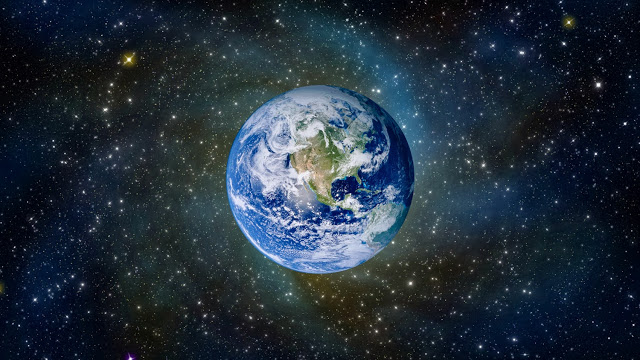 We Worship the Lord this Evening!
Ranger Church of Christ
Mesquite and Rusk St.
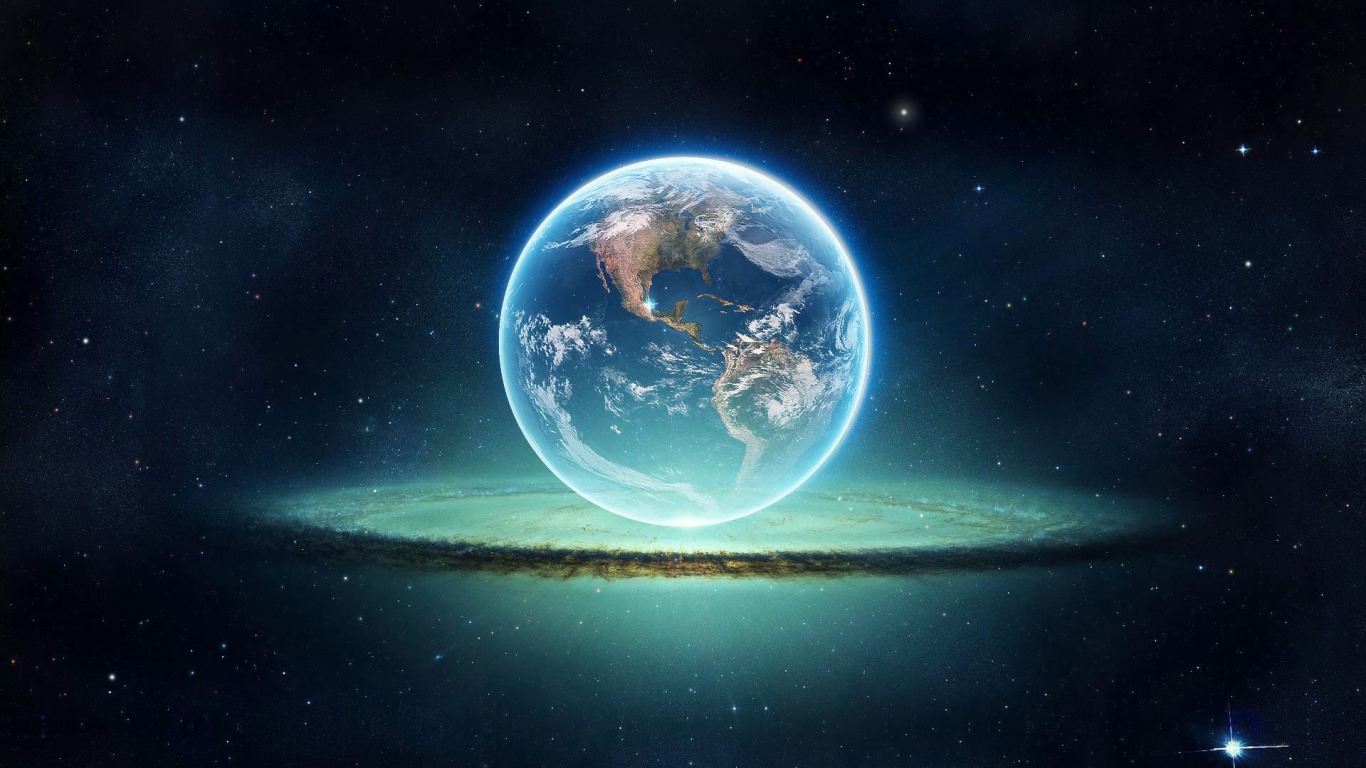 The Regenerated Earth
[Speaker Notes: The Regenerated Earth
>>>>>>>>>>>>>>>>>>>>>>>
    1. Is this a true doctrine that the earth will be regenerated or is it a false doctrine?
    2. Why is it lifting it’s ugly head today, like a horn on the “beast of perdition”?
    3. If they use Scripture, does that make it valid a valid belief to live for?]
The source is from Randy Alcorn’s book Heaven.
He states that the earth will not be destroyed at the end of the world.
It will become the permanent place for all the multiplied billions, even for God, the Father, Himself.
With all “innumerable company of angels”. 
Every being in the universe will inhabit this earth. 
There will be no beings anywhere else in the universe but the earth. 
The earth will not be a spiritual place, but it will be as it is right now, a physical place.
[Speaker Notes: 1. The theme of Randy Alcorn’s book Heaven is the source for todays heresy. 
>>>>>>>>>>>>>>>>>>>>>
    2. He states that the earth will not be destroyed at the end of the world, I wonder what “end of the world” means if not destroyed. 
>>>>>>>>>>>>>>>>>>>>>
    3. He avows; It will become the permanent place for not only all the multiplied billions who have inhabited it over the centuries but even for God, the Father, Himself
>>>>>>>>>>>>>>>>>>>>>
    4.  and all the “innumerable company of angels” that are in heaven now. 
>>>>>>>>>>>>>>>>>>>>>
    5. Every single being in the universe will inhabit this earth. 
>>>>>>>>>>>>>>>>>>>>>
    6. There will be no beings anywhere else in the universe but the earth. 
>>>>>>>>>>>>>>>>>>>>>
    7. The earth will not be a spiritual place, but it will be as it is right now, a physical place.]
This is unlike the Jehovah’s Witnesses’ view of an eternal earth.
Alcorn and his followers believe heaven as it now exists will be brought down to earth.
Nothing will exist outside of the earth and its immediate atmosphere. 
Alcorn stated his theme in blistering terms; against those who do not go along with him:
[Speaker Notes: 1. This is unlike the Jehovah’s Witnesses’ view of an eternal earth.
>>>>>>>>>>>>>>>>>
    2. Alcorn and his followers believe heaven as it now exists will be brought down to earth
>>>>>>>>>>>>>>>>>
    3. Nothing will exist outside of the earth and its immediate atmosphere. 
>>>>>>>>>>>>>>>>>
    4. Alcorn stated his theme in blistering terms; for and against those who do not go along with him:]
I believe it’s a weak theology of God.
We see him as a thwarted inventor whose creation failed.
Having realized his mistake, he’ll end up trashing most of what he made.
His consolation for a failed Earth is that he rescues a few of us from the fire. 
But this idea is emphatically refuted by Scripture. 
God has a magnificent plan, and We will not surrender Earth to the trash heap (p.90). 
“Heaven, God’s dwelling place, will one day be on the New Earth.” 
To live with us fits perfectly with His original plan.
[Speaker Notes: 1. His question is: “What lies behind our notion that God is going to destroy the earth and be done with it”? 
>>>>>>>>>>>>>>>>>>>>>
    2. He states: I believe it’s a weak theology of God. 
>>>>>>>>>>>>>>>>>>>>>
    3. Though we’d never say it this way, we see him as a thwarted inventor whose creation failed. 
>>>>>>>>>>>>>>>>>>>>>
    4. Having realized his mistake, he’ll end up trashing most of what he made. ---- (We know that “God does not make mistakes.”)
>>>>>>>>>>>>>>>>>>>>>
    5. God’s consolation for a failed Earth is that He rescues a few of us from the fire. 
>>>>>>>>>>>>>>>>>>>>>
    6. But this idea is emphatically refuted by Scripture. 
>>>>>>>>>>>>>>>>>>>>>
    7. God has a magnificent plan, and We will not surrender Earth to the trash heap (p.90). 
    8. In order to be unmistakably clear as to what Alcorn teaches on this, hear him, 
        a. “He [God, the Father] will actually come to live among us on the New Earth” (p.184). 
        b. What about Jesus? “He will also physically reside on the earth with us” (p.188). 
        c. The theme of Randy Alcorn’s book on Heaven strives for the sensational. 
>>>>>>>>>>>>>>>>>>>>>
    9. Observe, “Heaven, God’s dwelling place, will one day be on the New Earth.” 
>>>>>>>>>>>>>>>>>>>>>
    10. Further, That God would come down to the New Earth to live with us fits perfectly with his original plan.]
God could have taken Adam and Eve up to Heaven to visit.
 Instead He came down to walk with them in their world.
“we will come to him and make our home with him” (John 14:23)
This picture is of God’s ultimate plan! 
Not to take us up to live in a realm made for Him.
The Incarnation is about God inhabiting space and time as a human being 
As Jesus is God incarnate, so the New Earth will be Heaven incarnate.
[Speaker Notes: 1. God could have taken Adam and Eve up to Heaven to visit with Him in His world. 
>>>>>>>>>>>>>>>>>>
    2. Instead, He came down to walk with them in their world (Genesis 3:8). 
And they heard the sound of the LORD God walking in the garden in the cool of the day, and Adam and his wife hid themselves from the presence of the LORD God among the trees of the garden. (Genesis 3:8)
>>>>>>>>>>>>>>>>>>
    3. Jesus says of anyone who would be his disciple, “My Father will love him, and we will come to him and make our home with him” (John 14:23). 
Jesus answered and said to him, "If anyone loves Me, he will keep My word; and My Father will love him, and We will come to him and make Our home with him. (John 14:23)
>>>>>>>>>>>>>>>>>>
    4. This picture is of God’s ultimate plan — not to take us up to live in a realm made for him, but to come down and live with us in the realm he made for us. 
>>>>>>>>>>>>>>>>>>>    5. The Incarnation is about God inhabiting space and time as a human being — the new heaven and New Earth are about God making space and time his eternal home. 
>>>>>>>>>>>>>>>>>>>
    6. As Jesus is God incarnate, so the New Earth will be Heaven incarnate (pp. 45-46).]
The book called Heaven by Randy Alcorn is being recommended, preached, and followed by some members of the churches of Christ.
A quick look at the author will give the background for the erroneous teachings that it contains. 
Randy Alcorn is a denominational preacher who teaches at two schools in Oregon. 
Each of them have doctrinal statements on their websites their which students and faculty are to uphold.
 Salvation by faith only, baptism is not necessary for salvation, the direct operation of the Holy Spirit, the eternal security of the believer (“once saved, always saved), and premillennialism are some of the articles of faith.
[Speaker Notes: 1. The book called Heaven, by Randy Alcorn, is being recommended, preached, and followed by some members of the churches of Christ, 
>>>>>>>>>>>>>>>>>>>>>>>>>
    2. A quick look at the author will give the background for the erroneous teachings it contains. 
>>>>>>>>>>>>>>>>>>>>>>>>>
    3. Randy Alcorn is a denominational preacher who teaches at two schools in Oregon. 
>>>>>>>>>>>>>>>>>>>>>>>>>
    4. Each of them have doctrinal statements on their websites for their students and faculty are to uphold 
        a. (See: www.multnomah.edu/about/doctrinal-statement/ and www.westernseminary.edu/academics/what-we-believe). 
>>>>>>>>>>>>>>>>>>>>>>>>
    5. Salvation by faith only, baptism is not necessary for salvation, the direct operation of the Holy Spirit, the eternal security of the believer (“once saved, always saved), and premillennialism; are some of the articles of faith. 
    6. Each of these positions is also taught in Alcorn’s book on Heaven (e.g., pp.34-36, 47-48, 97, 134, 145). 
    7. When a book like this is being recommended by a preacher and an eldership in a local congregation, serious and spiritually destructive consequences go with that, and it is not enough to say, “Take the meat off the bones” because there is no meat on the “bones” of this book, it all needs to be thrown out!]
Randy Alcorn was already hardened by materialism 
A premillennialism puts its adherents in the same position as the Jews in the time of Jesus’
They crucified Him and looked for a material, physical, earthly kingdom.
Premillennialists believe God failed in His promise to give all the land to Abraham. Joshua 21:43 
certain aspects of what God promised Abraham were never fulfilled, so, God remains obligated to return the Jews to Palestine. 
Joshua 23:14 - not one thing has failed of all the good things which the LORD your God spoke concerning you
[Speaker Notes: 1. As a premillennialist, Randy Alcorn was already hardened by materialism when he wrote his book. 
>>>>>>>>>>>>>>>>>>>
    2. The espousal of premillennialism puts its adherents in the same problematic position today as that of the Jews in the time of Jesus’ personal ministry who rejected the spiritual kingdom of Christ (John 18:36).
Jesus answered, "My kingdom is not of this world. If My kingdom were of this world, My servants would fight, so that I should not be delivered to the Jews; but now My kingdom is not from here." (John 18:36)
>>>>>>>>>>>>>>>>>>>
    3. They crucified Him and looked for a material, physical kingdom such as that which was in the days of King Solomon. 
>>>>>>>>>>>>>>>>>>>
    4. All premillennialists believe God failed in His promise to give all the land to Abraham and is obligated to restore all the Jews back to Palestine in order to finally fulfill that promise made in Genesis 13:15. 
So the LORD gave to Israel all the land of which He had sworn to give to their fathers, and they took possession of it and dwelt in it. (Joshua 21:43)
>>>>>>>>>>>>>>>>>>>
    5. Every premillennialist from C. I. Scofield and later on Hal Lindsey down to John Hagee and Tim LaHaye more recently, has closed his eyes and heart to Joshua 21:43
        a. When confronted with this Bible teaching, premillennialists reply that while God did give Israel most of the land, 
        b. He did not give them the entirety of the promised area, yet the Bible text affirms that “the Lord gave unto Israel all the land!” 
    6. Further, attempting to rebut that truth, premillennialists argue that there are certain aspects of what God promised Abraham that were never fulfilled, so, therefore, God remains obligated to the Jews to return them to Palestine. 
    7. Yet, two verses later Joshua put it in unmistakable, irrefutable terms when he declared, 
Not a word failed of any good thing which the LORD had spoken to the house of Israel. All came to pass. (Joshua 21:45)
    8. And, Joshua is not only emphasizing the point with what he wrote in this chapter, but in chapter 23 he again underscores the subject;
"Behold, this day I am going the way of all the earth. And you know in all your hearts and in all your souls that not one thing has failed of all the good things which the LORD your God spoke concerning you. All have come to pass for you; not one word of them has failed. (Joshua 23:14)]
Denominational people agreed with and promote premillennial position.
When a Church member accepts it, he rejects the Bible.
When a Church preacher promotes it “first and foremost”, all his other teachings come under question.
If the reply is, “Well, of course, he does not believe those things.” 
How can we know he doesn’t? 
We thought he believed Bible teaching on the Day of Judgment, the end of the world but, he is saying he no longer believes that.
[Speaker Notes: 1.  It is one thing for the denominational people who have agreed to the premillennial position, in their creedal statements, and heard it preached all their lives to promote it.
>>>>>>>>>>>>>>>>>>>>>>>>>
    2. But when a member of the church of Christ accepts the materialism of premillennialism, he or she cannot do so without rejecting the preaching and teaching of the Bible,
    3. The Bible has been long cherished by those faithful to God’s Word especially on the subject of the church being the spiritual kingdom of Christ (Matt. 16:18-19). 
And I also say to you that you are Peter, and on this rock I will build My church, and the gates of Hades shall not prevail against it. And I will give you the keys of the kingdom of heaven, and whatever you bind on earth will be bound in heaven, and whatever you loose on earth will be loosed in heaven." (Matthew 16:18-19)
>>>>>>>>>>>>>>>>>>>>>>>>>
    4. When a preacher gets in the pulpit of the church of Christ and promotes a denominational preacher’s book as a “first and foremost” source on a subject, his beliefs on other subjects in the source is drawn into question. 
5. Will those who are members of the church of Christ promoting Randy Alcorn’s book on Heaven take issue with the author on his clearly stated and abundantly articulated belief of salvation by faith only, baptism is not necessary for salvation, the direct operation of the Holy Spirit, the eternal security of the believer (“once saved, always saved), and premillennialism? 
>>>>>>>>>>>>>>>>>>>>>>>>>
    6. If the reply is, “Well, of course, he does not believe those things.” 
>>>>>>>>>>>>>>>>>>>>>>>>>
    7. How can we know he doesn’t? 
>>>>>>>>>>>>>>>>>>>>>>>>>>
    8. We thought he believed Bible teaching on the Day of Judgment and the end of the world and he has said he no longer believes that. 
    9. It is appropriate to ask him what he believes on other subjects in his reference source that he places “first and foremost.” 
    10. We know premillennialism, and vital elements of it, are now accepted because we are hearing that Jesus Christ is going to return to reign here on the earth.]
The brethren in Galatia were told by the apostle Paul, 
I marvel that you are turning away so soon from Him who called you in the grace of Christ, to a different gospel, which is not another; but there are some who trouble you and want to pervert the gospel of Christ. But even if we, or an angel from heaven, preach any other gospel to you than what we have preached to you, let him be accursed. As we have said before, so now I say again, if anyone preaches any other gospel to you than what you have received, let him be accursed. (Galatians 1:6-9)
[Speaker Notes: The brethren in Galatia were told by the apostle Paul, 
“I marvel that ye are so soon removed from him that called you into the grace of Christ unto another gospel: Which is not another; but there be some that trouble you, and would pervert the gospel of Christ. But though we, or an angel from heaven, preach any other gospel unto you than that which we have preached unto you, let him be accursed” (Gal. 1:6-9).]
A renewed and renovated earth doctrine is another Gospel. 
It’s not the same Gospel we read about in the Bible. 
Stephen spoke to those who were resisting the way of God (Acts 7:51). 
Paul also wrote of those who resist the truth (2 Tim. 3:8). 
Peter said, “We ought to obey God rather than men” (Acts 5:29). Please, please brethren, renewed earth brethren, I beg you, don’t resist the truth. 
Love the truth and embrace it (Zech. 8:19). 
It’s tragic indeed, but so many don’t love the truth (2 Thess. 2:10).
[Speaker Notes: 1. A renewed and renovated earth doctrine is another Gospel. 
>>>>>>>>>>>>>>>>>>>>>>>
    2. It’s not the same Gospel we read about in the Bible. 
>>>>>>>>>>>>>>>>>>>>>>>
    3. Stephen spoke to those who were resisting the way of God (Acts 7:51). 
"You stiff-necked and uncircumcised in heart and ears! You always resist the Holy Spirit; as your fathers did, so do you. (Acts 7:51)
>>>>>>>>>>>>>>>>>>>>>>
    4. Paul also wrote of those who resist the truth (2 Tim. 3:8). 
Now as Jannes and Jambres resisted Moses, so do these also resist the truth: men of corrupt minds, disapproved concerning the faith;  (2 Timothy 3:8)
>>>>>>>>>>>>>>>>>>>>>>
    5. Peter said, “We ought to obey God rather than men” (Acts 5:29). 
But Peter and the other apostles answered and said: "We ought to obey God rather than men. (Acts 5:29)
>>>>>>>>>>>>>>>>>>>>>>
    6. Please brethren, you who teach renewed earth, I beg you, don’t resist the truth. 
>>>>>>>>>>>>>>>>>>>>>>>
    7. Love the truth and embrace it (cf. Zech. 8:19). 
"Thus says the LORD of hosts: 'The fast of the fourth month, The fast of the fifth, The fast of the seventh, And the fast of the tenth, Shall be joy and gladness and cheerful feasts For the house of Judah. Therefore love truth and peace.' (Zechariah 8:19)
>>>>>>>>>>>>>>>>>>>>>>
    8. It’s tragic indeed, but so many don’t love the truth (2 Thess. 2:10). and with all unrighteous deception among those who perish, because they did not receive the love of the truth, that they might be saved. (2 Thessalonians 2:10)]
The Lord’s kingdom is not OF this world nor FROM this world. 
It’s not an earthly, physical, tangible kingdom. 
It can’t be seen with human eyes. Jesus said to Pilate, 
“...my kingdom is not of this world: if my kingdom were of this world, then would my servants fight, that I should not be delivered to the Jews: but now is my kingdom not from hence (John 18:36). 
Notice what Jesus said. His kingdom is not OF this world. 
This world is earthly, physical. 
Isn’t that simple? 
One has to have help to misunderstand that.
[Speaker Notes: The Lord’s kingdom is not OF this world nor FROM this world. 
>>>>>>>>>>>>>>>>>>
    1. It’s not an earthly, physical, tangible kingdom.
>>>>>>>>>>>>>>>>>>
    2. It can’t be seen with human eyes. Jesus said to Pilate, 
“...my kingdom is not of this world: if my kingdom were of this world, then would my servants fight, that I should not be delivered to the Jews: but now is my kingdom not from hence” (John 18:36). 
>>>>>>>>>>>>>>>>>>>
    3. Notice what Jesus said. His kingdom is not OF this world. 
>>>>>>>>>>>>>>>>>>>
    4. This world is earthly, physical. 
        a. If His kingdom were of this world (a fleshly, physical kingdom), then His servants would fight to prevent Him from being delivered to the Jews. 
>>>>>>>>>>>>>>>>>>
    5. Isn’t that simple? 
>>>>>>>>>>>>>>>>>>>>
    6. One has to have help to misunderstand that.]
Before Pentecost, the apostles had an earthly misconception of the kingdom. 
Just before Jesus ascended up into heaven they asked Him, “Lord, wilt thou at this time restore again the kingdom to Israel” (Acts 1:6)? 
They thought the kingdom would be a military, political kingdom where Jesus would conquer the Romans and restore Palestine to its former glory of the days of king David of a thousand years before. 
If the renewed earth doctrine is correct, the Lord truly missed a great opportunity to point it out to the apostles and the world. 
But, the Lord’s kingdom is not earthly, it’s spiritual.
[Speaker Notes: Before Pentecost, the apostles had an earthly misconception of the kingdom. 
Just before Jesus ascended up into heaven they asked Him, “Lord, wilt thou at this time restore again the kingdom to Israel” (Acts 1:6)? 
They thought the kingdom would be a military, political kingdom where Jesus would conquer the Romans and restore Palestine to its former glory that existed during the days of king David of a thousand years before. 
If the renewed earth doctrine is correct, the Lord truly missed a great opportunity on this occasion to point it out to the apostles and the whole world. 
But, the Lord’s kingdom is not earthly, it’s spiritual.]
The Scorched Earth Theory
[Speaker Notes: The Scorched Earth Theory]
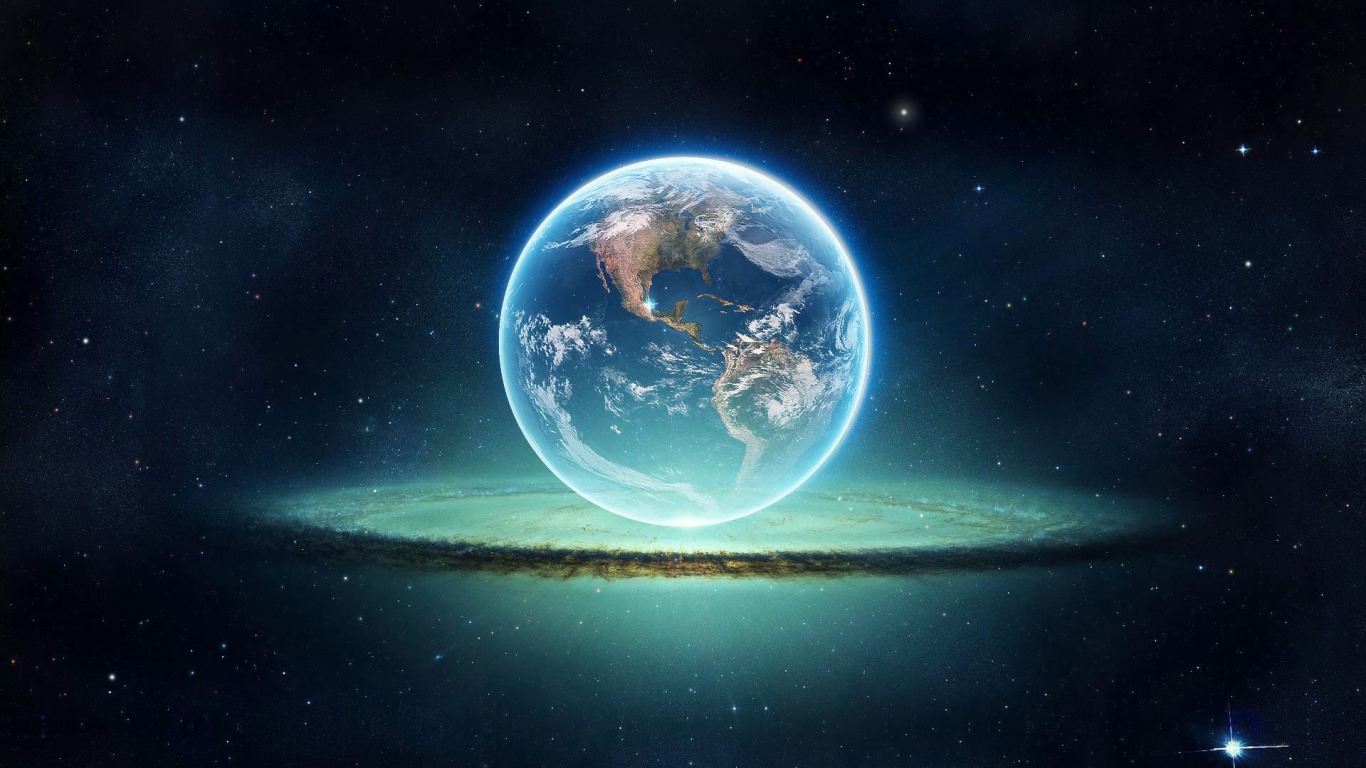 The Regenerated Earth
[Speaker Notes: The Regenerated Earth]